Weekend Commuter Rail Promotion
Monday, May 21, 2018
Overview
Weekend ridership on the Commuter Rail remains a fraction of the service’s capacity
Operating costs for providing service are fixed 
Costs to the MBTA do not significantly increase or decrease based on ridership levels 
In an effort to learn more about weekend Commuter Rail demand, we are: 
testing a new discounted fare program
increasing marketing efforts & collecting customer feedback
preserving current fare options
2
Limited Weekend Ridership Today
Best Weekend Ridership Estimates:
16,600 trips on Saturday
9,000 trips on Sunday
~5-10% of weekday ridership
Source: MBTA data
3
What We’re Testing
$10 Weekend Fare
Where: All zones, all weekend (Saturday and Sunday)
When: Saturday/Sunday, June 9 through September 2
How: Available on mTicket, on board, and at North Station, South Station, and Back Bay retail windows
Kids: Up to 2 children 11 and under ride free with a paying adult.
Still Available: All regular MBTA CR tickets; middle and high school students can still purchase half-price tickets.
4
Marketing – rethinking Commuter Rail
Online
Outdoor
Digital display network
Radio
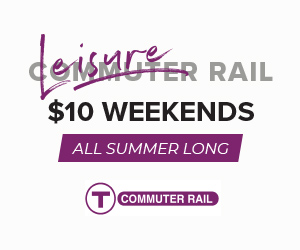 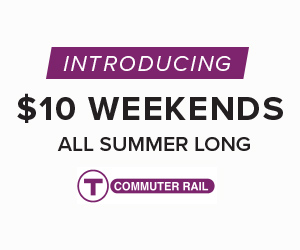 5
Goals & Evaluating Success
Learn more about weekend CR ridership demand
Evaluate impact on ridership and revenue balance
Data through mTicket and retail windows
Get customer feedback
6